Centrální rozvojový projekt 2023
RVH - PRO
Rady pro vnitřní hodnocení – praxe, rozvoj a organizace.
Analýza dosavadních praxí a další rozvoj činnosti rad pro vnitřní hodnocení

VÝZVY A ODPOVĚDI
Diskuse vybraných témat a metodických doporučení jejich řešení
Univerzita Karlova / Charles University
Výzvy a odpovědi
Základní parametry
Vymezení působnosti
Schvalovací procesy
Organizace, zázemí, podpora
Kultura kvality
Základní parametry
Součástí fungování RVH by měl být také pohled externistů a studujících.  V jakém rozsahu a jakým způsobem tyto perspektivy do fungování RVH začlenit? 

Pohled RVH: 			Jaký je podle vás význam externího pohledu –  
					Kdy je zejména potřebný? Rozdíl využívání 							externistů jako členů rady/externích konzultantů. Jak do 					fungování rady zapracovat studující?

Pohled administrativy: 	Jaká je administrativní náročnost zapojení externích 					konzultantů?  

Pohled fakult: 			Mají/měli-by pro vás posudky od externistů poskytnuté v 					rámci RVH přidanou hodnotu?
Vymezení působnosti
Ačkoliv Zákon o VŠ připisuje RVH celkovou roli v řízení kvality, jejich hlavní rolí se v uplynulých letech první řadě stala otázka akreditací a hodnocení studijní programů. Je však třeba naplňovat další zmíněné role.

Pohled RVH: 		Nakolik má RVH vedle studijních programů 							prostor věnovat se také dalším agendám? Jak případně 						tento prostor rozšířit a posílit?
			 
Pohled administrativy: 	Je administrativní/metodická podpora rady primárně 						zaměřena na studijní programy, nebo má i další 							kompetence?	

Pohled fakult: 		Je RVH vnímána primárně jako orgán zabývající se 						studijními programy, nebo vnímáte i její další role?
Schvalovací procesy
Schvalovací procesy mohou probíhat ve více fázích (např. nejprve na rovině záměru, teprve potom samotného návrhu), na více rovinách (posouzení čistě administrativních/formálních aspektů) a se zapojením více aktérů (např. různé další poradní orgány).
Pohled RVH: 		Je pro RVH přínosné rozlišit různé fáze schvalování? Je pro ni pomocí, 				když se do schvalování zapojí i jiné (poradní) orgány?
			 
Pohled administrativy: 	Jak může administrativa přispět do schvalovacího procesu, resp. 					usnadnit jeho průběh na rovině RVH?	

Pohled fakult: 		Je z hlediska fakulty přínosné, když se proces rozdělí do více fází a 				zapojí se do něj více aktérů? Nebo je tím proces naopak přílišně 					prodlužován a komplikován? Nakolik je při tom důležitá 						administrativní /metodická podpora na úrovni fakulty/rektorátu?
Organizace, zázemí, podpora
RVH ke svému fungování potřebuje nadstandardní podporu (příprava podkladů, zpracování analýz apod.), která by zpravidla měla být zajišťována administrativním aparátem.

Pohled RVH: 			Jaká forma podpory či zázemí je pro činnost RVH 						nezbytná?
			 
Pohled administrativy: 	Co všechno dovede administrativa pro RVH 						zajišťovat? Jakou formu podpory dovede 							poskytovat fakultám?	

Pohled fakult: 			Jaká forma podpory je potřebná z hlediska fakulty?
Kultura kvality
RVH by v rámci VŠ měla být jednou z hlavních opor kultury kvality – jakými cestami toho může dosáhnout? – Komunikace, transparentnost rozhodování… 

Pohled RVH: 			Jakými cestami dosáhnout transparentnosti 							rozhodování? Jak nastavit komunikaci s fakultami?
			 
Pohled administrativy: 	Může v tomto ohledu hrát nějakou roli 							administrativa?	

Pohled fakult: 			Jakou formu komunikace byste ze strany RVH 						uvítali? Co ve vašich očích přispívá k tomu, že je 						činnost rady transparentní?
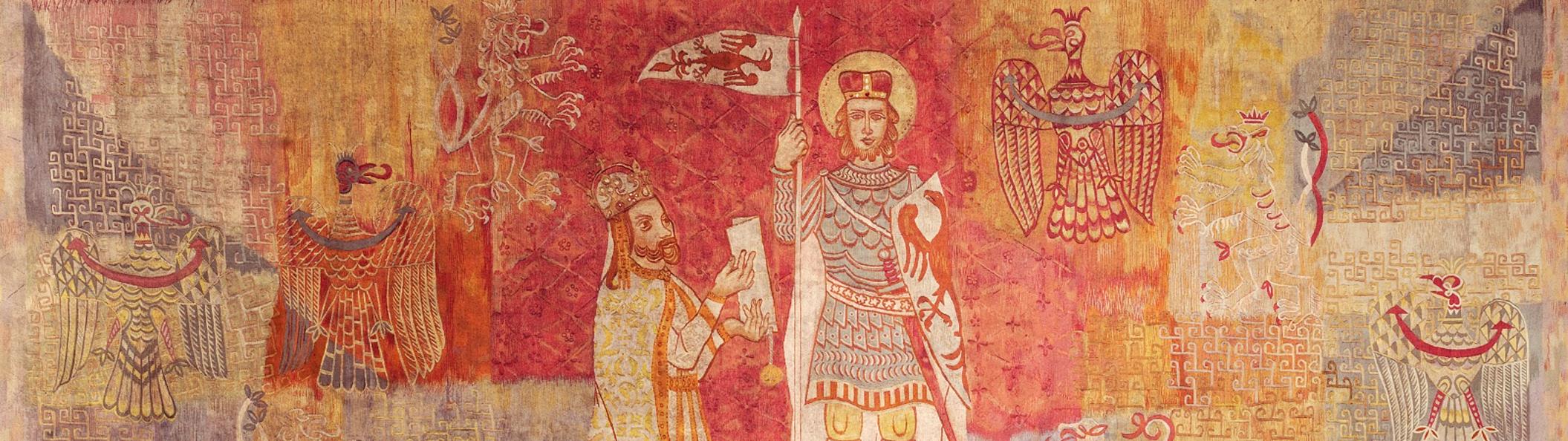 Univerzita Karlova